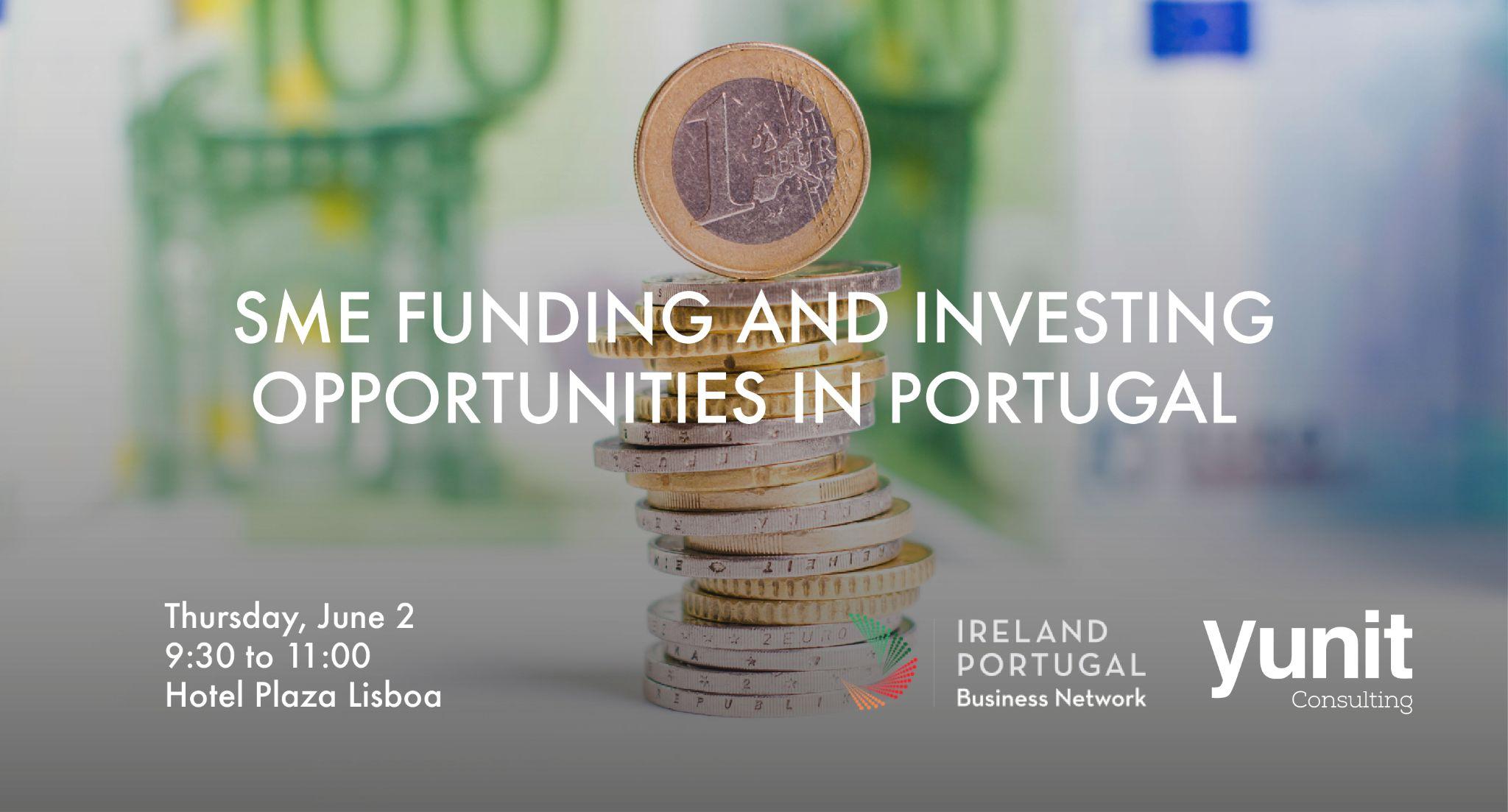 [Speaker Notes: Hello everyone
Good morning and thank you for the invitation and the opportunity to be here today.
I'll start my brief presentation introducing myself]
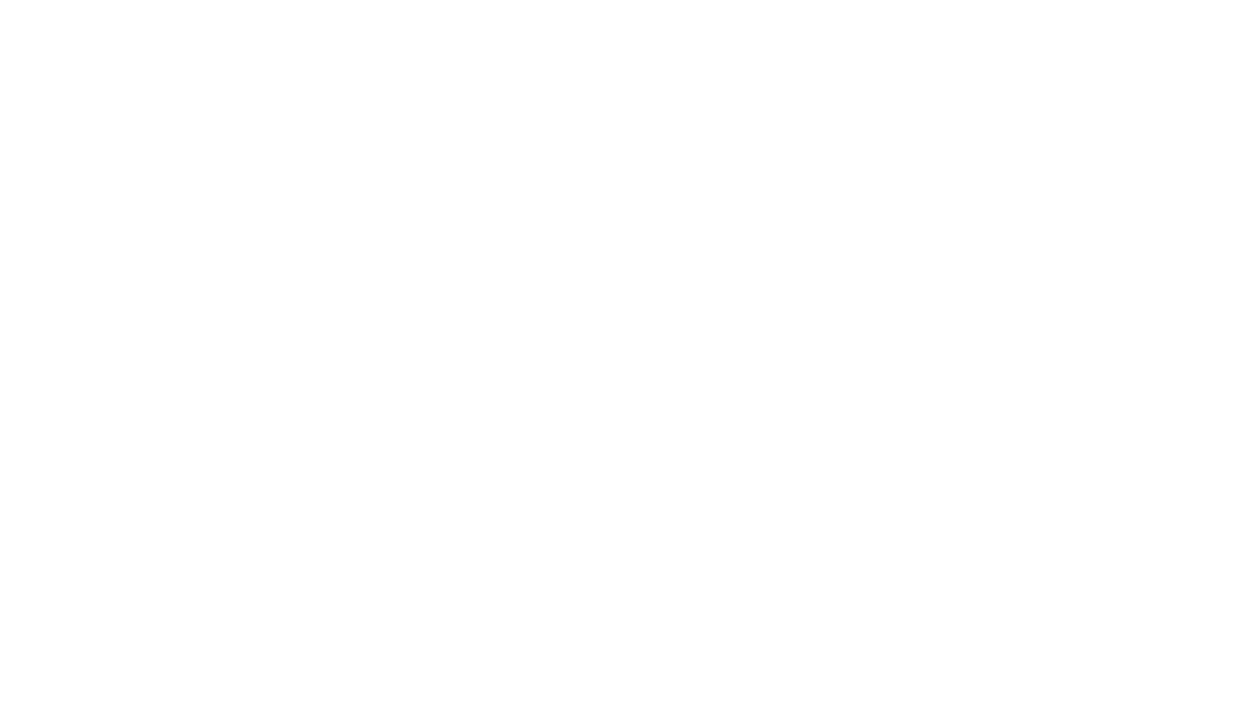 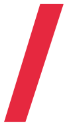 Who am I?
35 years old, Married, 1 baby girl (8 months old).

I am a Football Fan, having also played. I keep playing amongst friends 2 or 3 times a week.

I hold a BSc in Economics and a MSc in Management, where I specialised in strategic Management.

Started my career in accounting. Then moved as a financial analyst for the CFO of a large Pharmaceutical Group.

I started my career at Yunit in 2015 as a Consultant and Analyst. 
I have been our CFO since 2019.
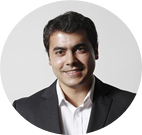 jose.brandao@yunit.pt
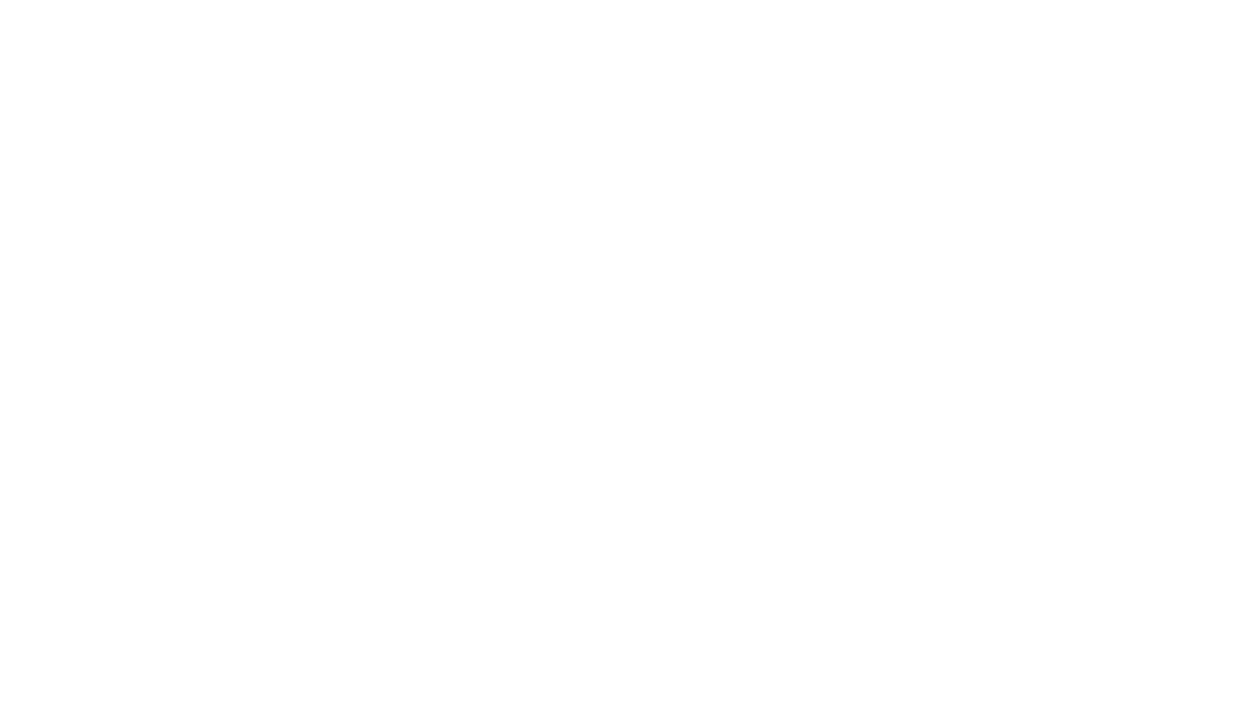 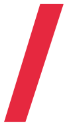 Agenda
Recovery and Resilience Plan (RRP)

PT2020 & PT2030

Tax Incentives

Case studies

Yunit
RRP & PT 2020/2030 - overview
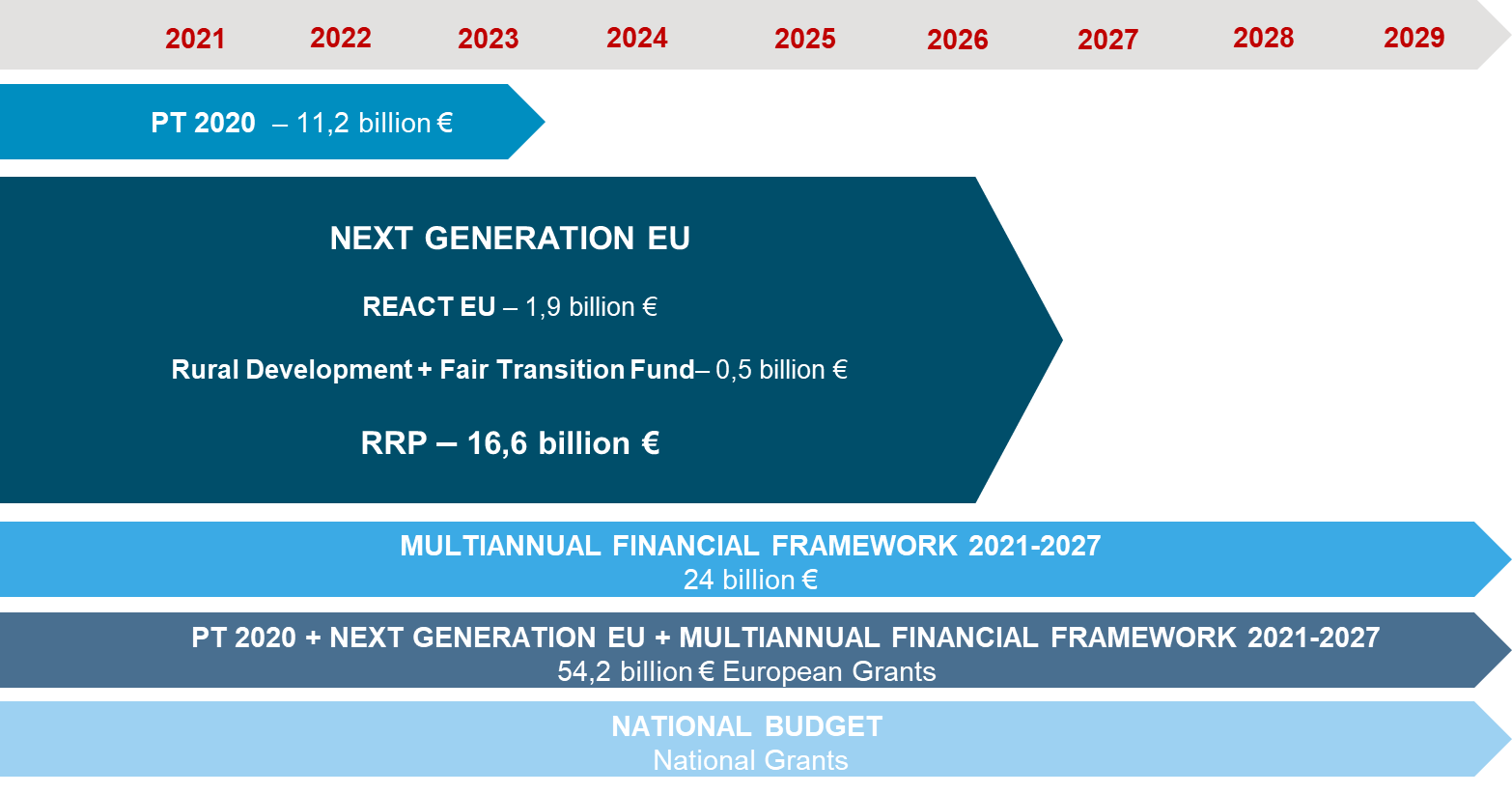 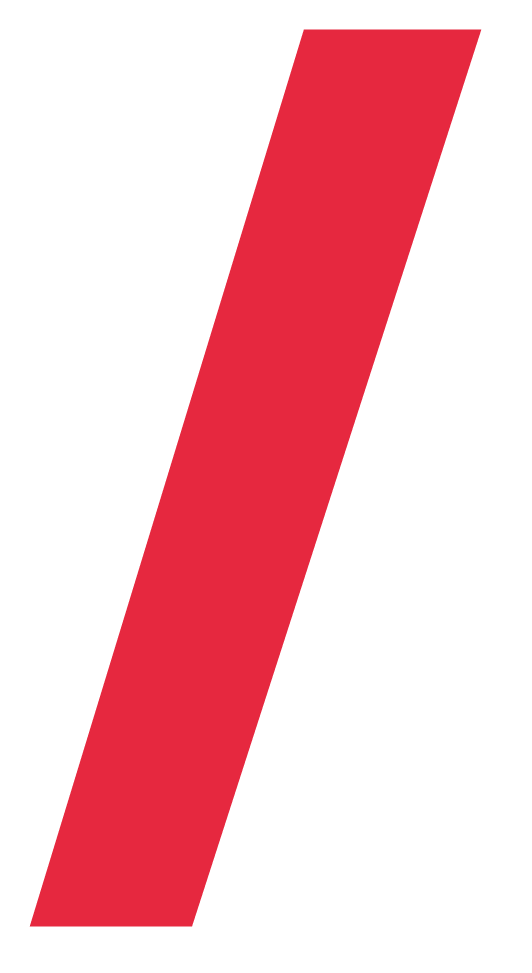 Recovery and Resilience Plan (RRP)
Recovery and Resilience Plan (RRP): Main opportunities
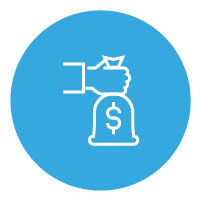 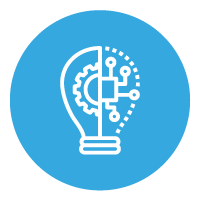 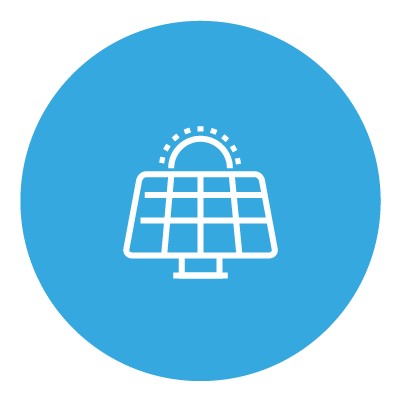 Specific grants: Energy Efficiency in Buildings, Decarbonisation of Industry, Digital Transition
BANCO DO FOMENTO
Public Investment
Business Innovation Mobilisation/Green Agendas/Alliances
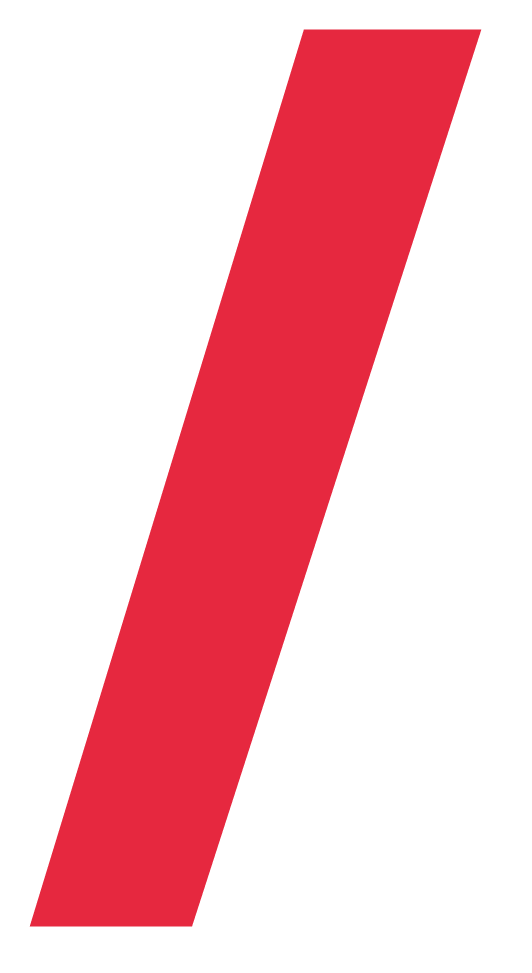 PT 2020 & PT 2030
PT2020 - TENDERS / CALLS
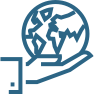 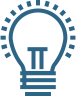 3. Internationalization
1. R&DT
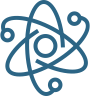 2. Productive Innovation
PT2020 – R&DT
BENEFICIARIES: SME and Non SME
 
PROJECT TYPES: CAPEX+OPEX

Research and development (R&D)
Pilots or demonstrations of technological pilot projects
Dissemination of technological results in cooperation with scientific system entities 
Strengthening skills in R&D companies
R&D for registration of patents, utility models or model design
Participation in international R&D networks
Acquisition of services for technological development and technology transfer

INCENTIVE RATE: 25% a 85%  (non-refundable)
PT2020 – PRODUCTIVE INNOVATION
BENEFICIARIES: SME and Non SME


HOW:
Combines non-refundable incentive with a financial instrument 
Banks and SGM issue an opinion on the assessment of the financial and economic risk of the company and the investment, as well as its quality
Banks are indicated on the Application Form


AIM:
Focus on investments in the field of differentiation, diversification and innovation
Technological innovation (product or process, mandatory), marketing and organizational
PT2020 – PRODUCTIVE INNOVATION
ELIGIBLE EXPENSES:

Production machines and equipment
Computer equipment, including software (directly allocated to productive investment)
Technology transfer through the acquisition of patent rights and licenses
Engineering services and studies, diagnostics, audits, marketing plans and architectural projects (not eligible in the case of Non-SME)
Rolling stock (only admissible if it is directly part of the tourist activity)
Construction of buildings and renovation works with the following limits:
Tourism - 60% of eligible expenses
Industry - 35% of eligible expenses

PRIORITY AXIS:
Industry 4.0
Energy Transition
Circular Economy
PT2020 – PRODUCTIVE INNOVATION
BASE RATE:
Investment >= 15 Million € or Non SME.……..……………………………………………..15%
Medium Companies….………………………………………………………………………...35%
Micro and Small Companies  …………………………………………………………………45%
SUPPLEMENTS
Inland ………….……………………………...………………………………………………10 p.p
Priority Axis ………..…………………………………………..………………..…………...10 p.p
Qualified Employment Creation in New Production Units ………..….…………………..5 p.p
SME Capitalization.…………………………………………………………………………...5 p.p
MAXIMUM GLOBAL FUNDING RATE = 75%
Combination of a non-refundable incentive with a financial instrument
PT2020 – INTERNATIONALIZATION
BENEFICIARIES: SME

AIM: 
Promote the increase in the volume of international sales
Through the development and application of new business models
Valuing in particular the adoption of e-commerce as an internationalization tool


INCENTIVE RATE: 
45% (non-refundable) with a €500k incentive limit
PT2020 – INTERNATIONALIZATION
ELIGIBLE EXPENSES:

Visits, prospecting and presence in international markets
International web marketing
Creation and registration of trademarks and design
International development and promotion
Organizational innovation
Digital Economy and ICT
Quality
Industrial property and knowledge transfer
Distribution and logistics
Eco-Innovation
New organizational and marketing methods
PT2020 – MERIT & APPROVAL
RATING CRITERIA
                                                  

Project Quality
Project coherence and rationality
Innovative nature of the investment
Tradable Goods and Services

Business Impact
International market orientation
Positioning in the Value Chain
Productive Efficiency and Organizational Methods
Impact on the Economy
Smart Specialization Strategy
Job Qualification created
Drag Effects (for large companies)

Impact on the Region
Regional Strategies
Impact on the Regional Economy
EXECUTION TIME - EXAMPLE
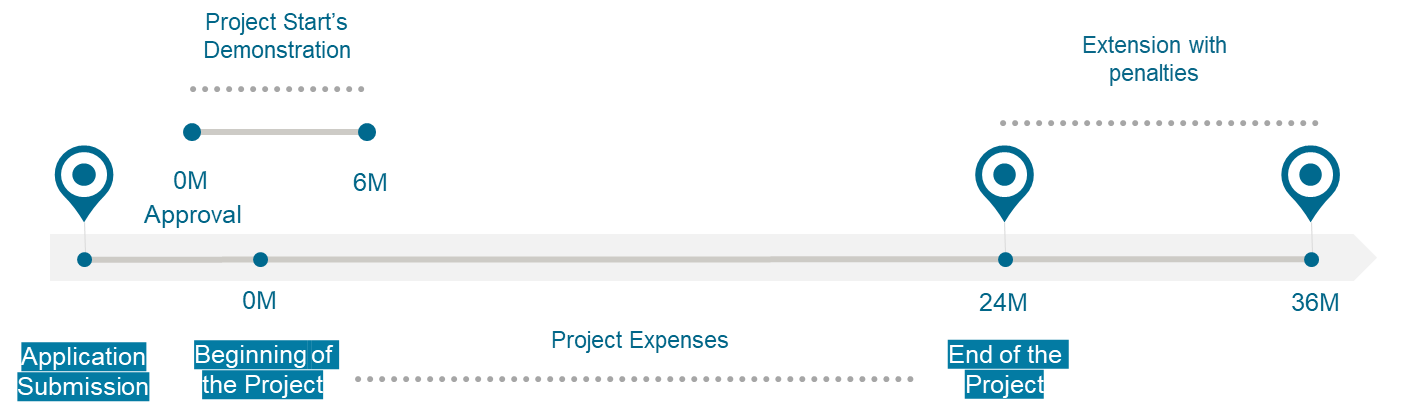 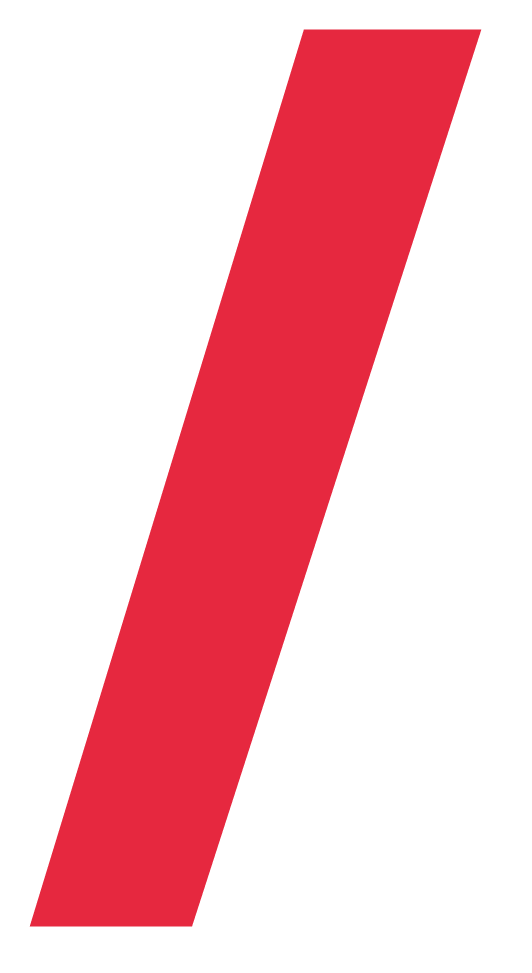 Tax Incentives
SIFIDE - R&D Tax Incentive System
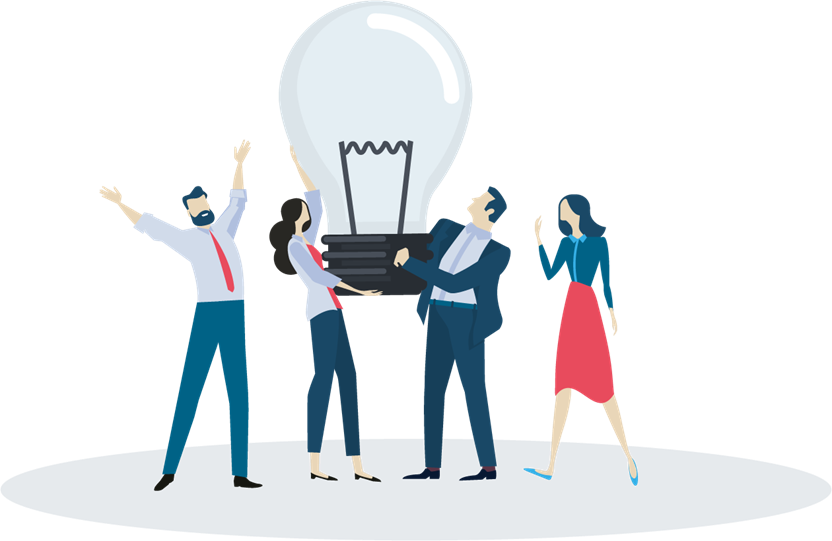 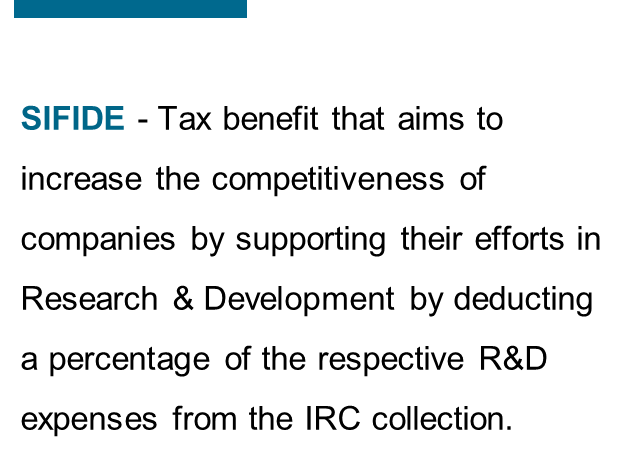 Incentive’s rate
32.5 up to 82.5%
Tax Benefits for Productive Investment
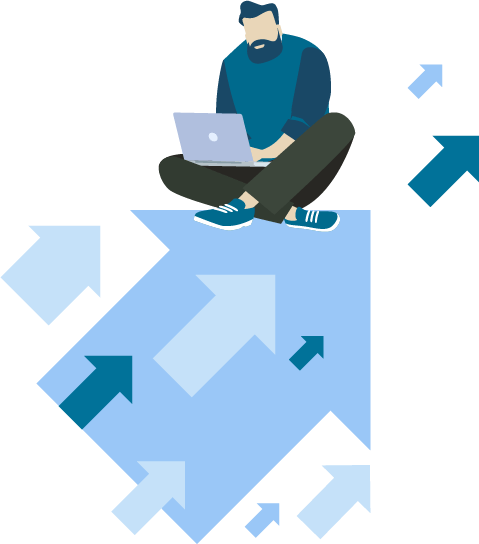 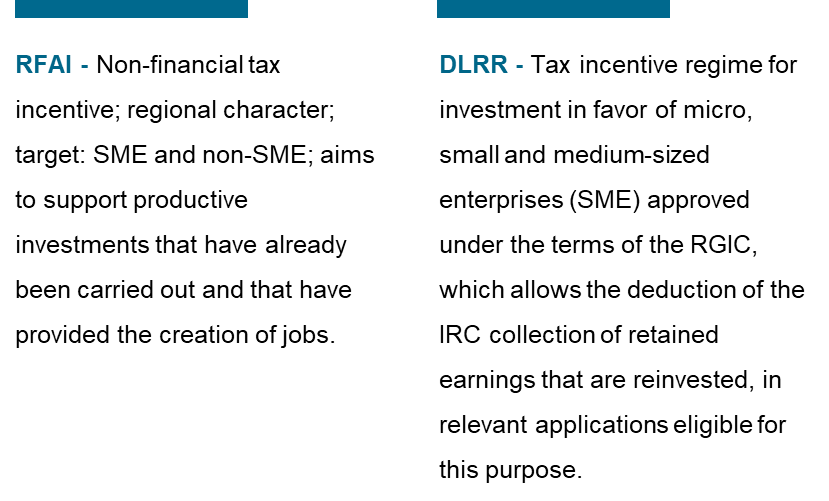 Tax Benefits for Productive Investment
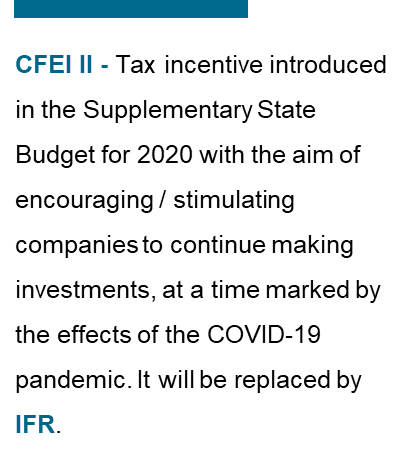 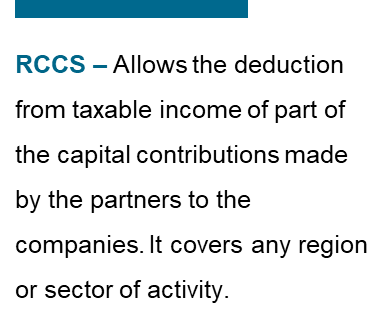 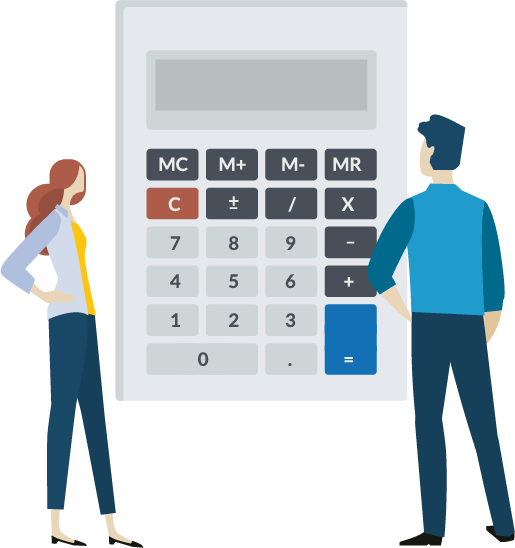 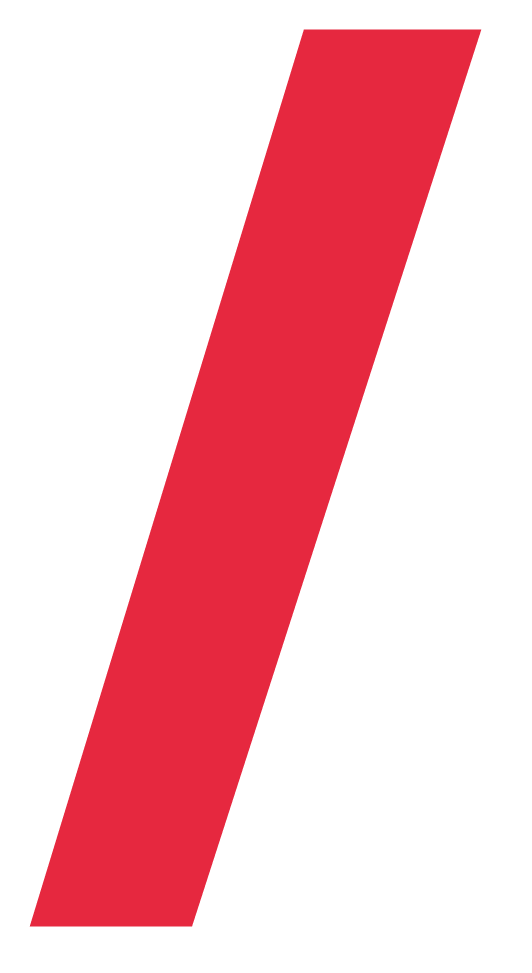 Case studies
Case study 1 – Productive Innovation: Shoes industry
Activity area: Shoes Industry
Project Goal: Development and Manufacture of fully customisable luxury footwear through digital channels.
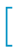 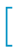 70%
INCENTIVE
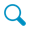 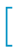 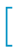 North of Portugal
REGION
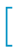 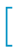 678.250,00€
ELIGIBLE INVESTMENT
Case study 2 – Productive Innovation + Internationalization: Moulds
INTERNATIONALIZATION
Activity area: Moulds

Region: North of Portugal
Project Goal: Direct customer acquisition in foreign markets; Strengthening partnerships with foreign companies in the automotive sector
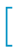 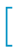 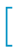 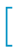 INNOVATION
45%
65%
INCENTIVE
INCENTIVE
Project Goal: Development of more complex parts for the automotive sector.
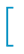 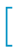 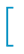 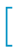 236.241,50€
2.244.632,99€
INVESTMENT
INVESTMENT
Case study 3 – R&D + SIFIDE: Automation
Activity area: Automation | Region: North of Portugal
SIFIDE
R&DT  Individual
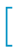 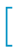 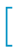 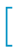 80%
61.373,70€
INCENTIVE
TAX CREDIT
Two projects presented:
1 - Automated equipment for welding plastic components
2 – Robotic system capable of performing the polyurethane injection process for the production of steering wheels for automobiles – Project financed by PT2020
Project Goal: Development of an automated and autonomous solution for the accurate preparation of chemotherapeutic agents.
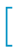 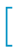 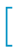 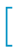 1.385.389,23€
94.474,07€
INVESTMENT
INVESTMENT
Case study 4 – Innovation + RFAI: Plastic
Activity Area: Manufacture of plastic items

Region: Centre of Portugal
INNOVATION
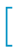 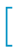 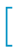 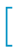 339.761,83 €
50%
INCENTIVE
TAX CREDIT
Project Goal:  Acquisition of equipment that allows the injection of new plastic parts whose production does not exist in the national market.
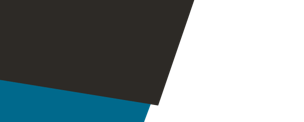 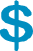 RFAI
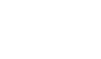 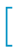 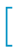 1.359.047,32€
INVESTMENT
Case study 5 – Innovation + R&DT + SIFIDE: Health
Activity Area: Research, Technologies and Health Services

Region: West of Portugal
SIFIDE
R&DT
INNOVATION
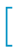 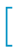 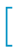 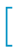 50%
40%
INCENTIVE
INCENTIVE
TAX CREDIT
Project Goal: Development of a biological product for the treatment of metastatic cancers.
Project Goal: Creation of an industrial unit, specialized in lyophilized pharmaceutical products for injections.
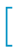 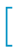 122.353,00€
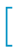 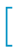 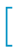 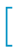 2.970,807,00 €
24.967,491,00€
INVESTMENT
INVESTMENT
Case study 6 – Innovation: Tourism & Hospitality
Activity Area: Tourism and Hospitality
Projeto Goal: Development of two complementary activities: (i) overnight stay on traditional British and Dutch canal barges and (ii) sightseeing trips on electric charm boats.
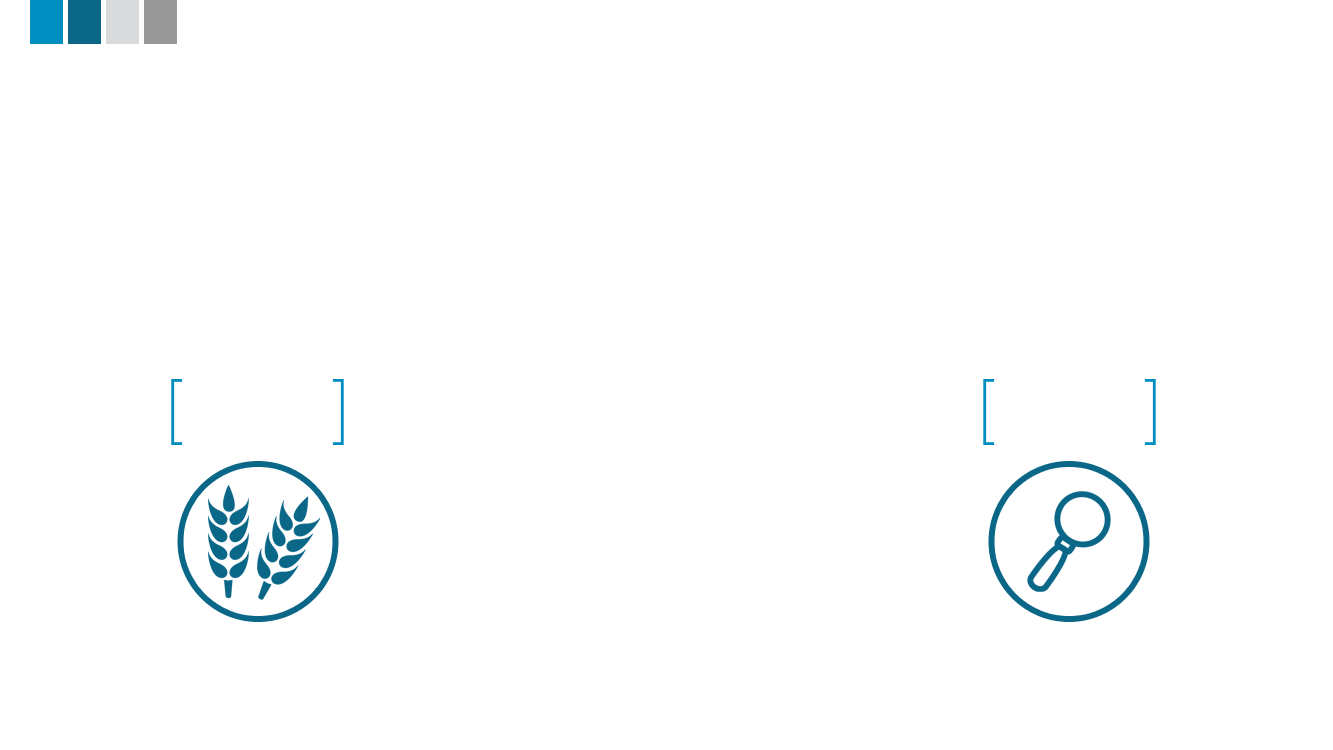 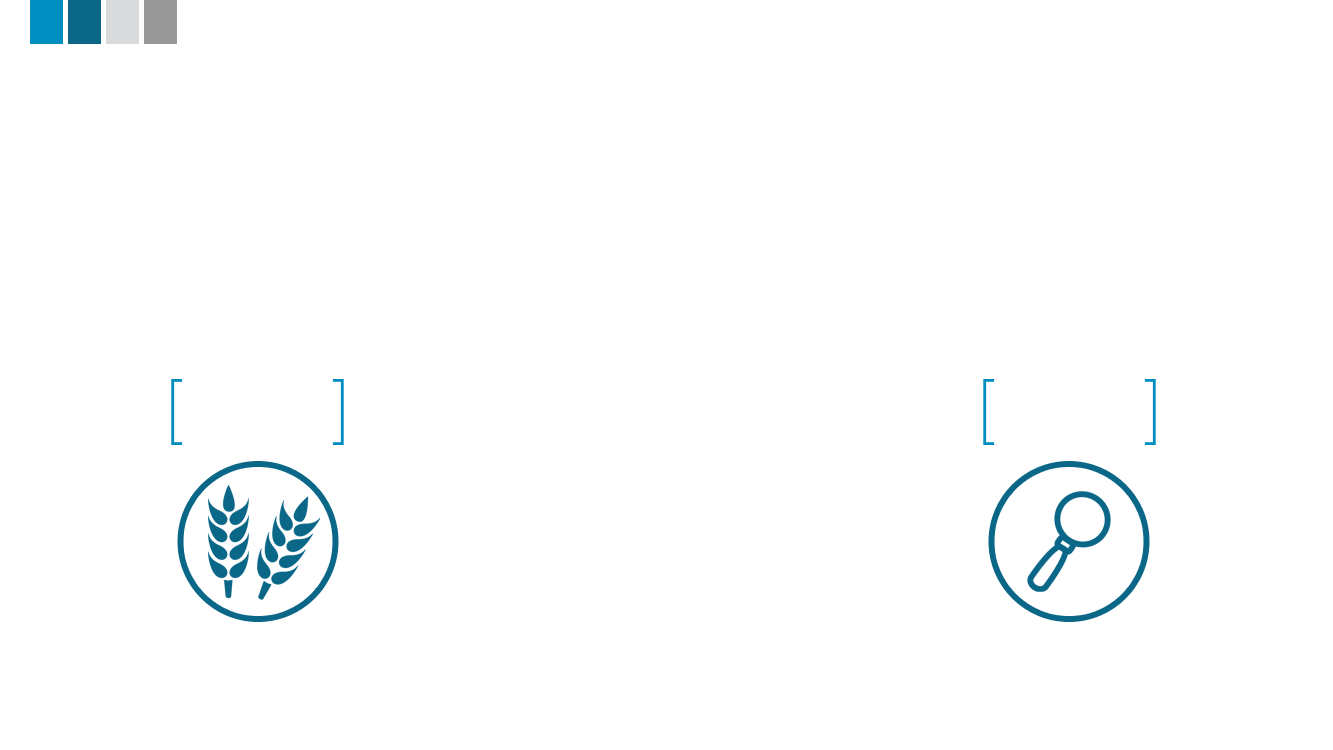 40%
INCENTIVE
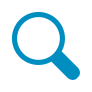 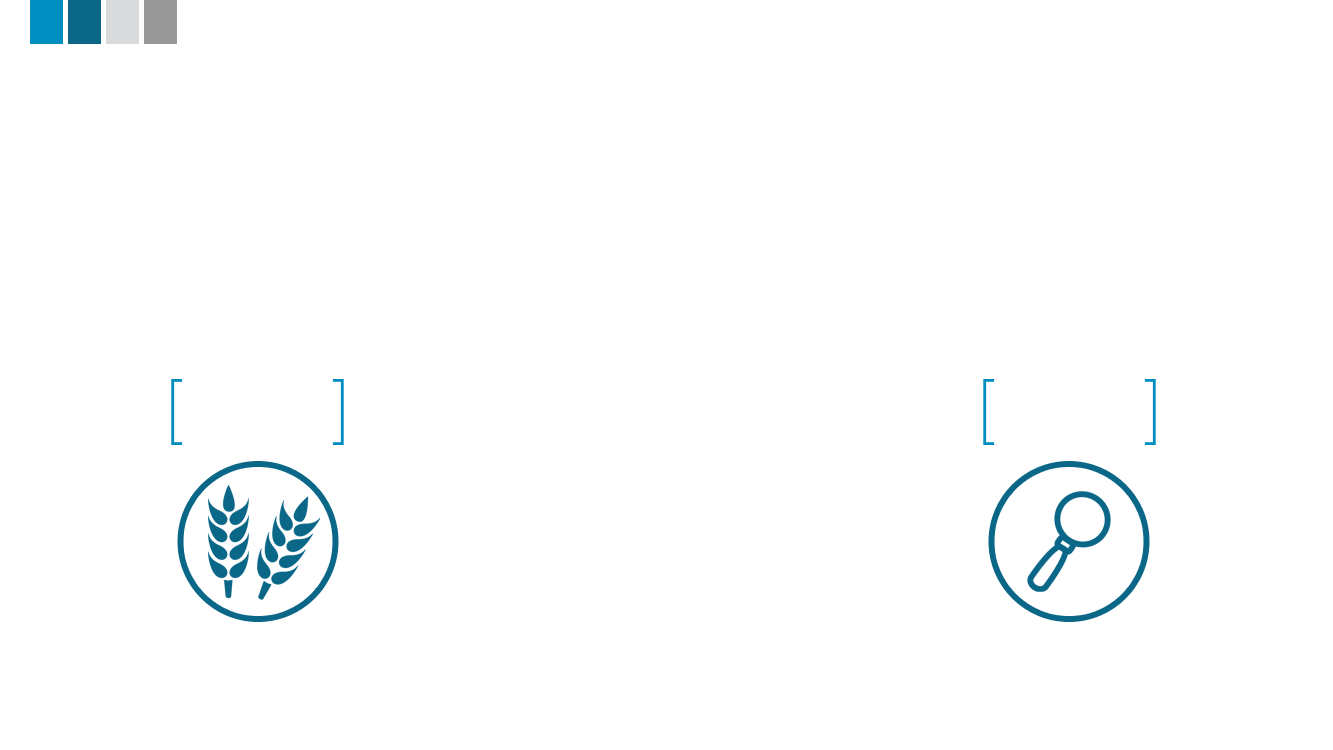 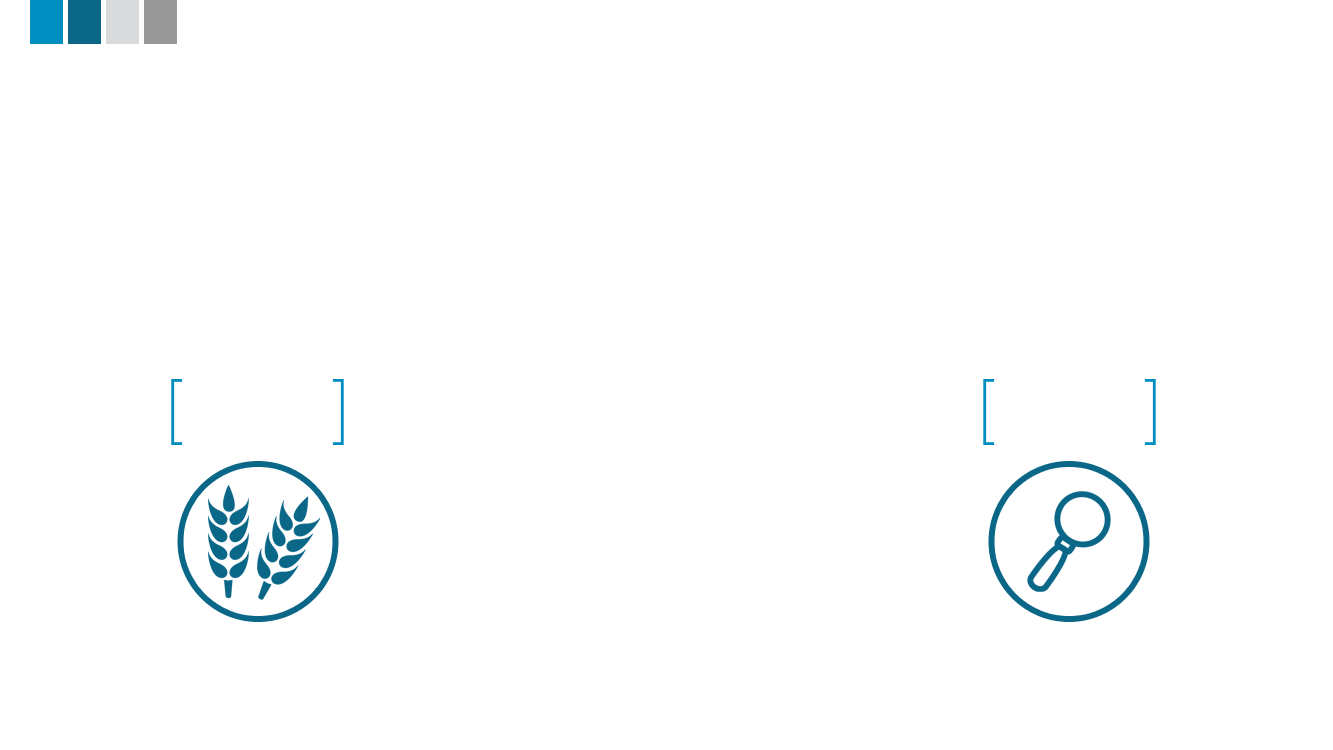 Lisbon
REGION
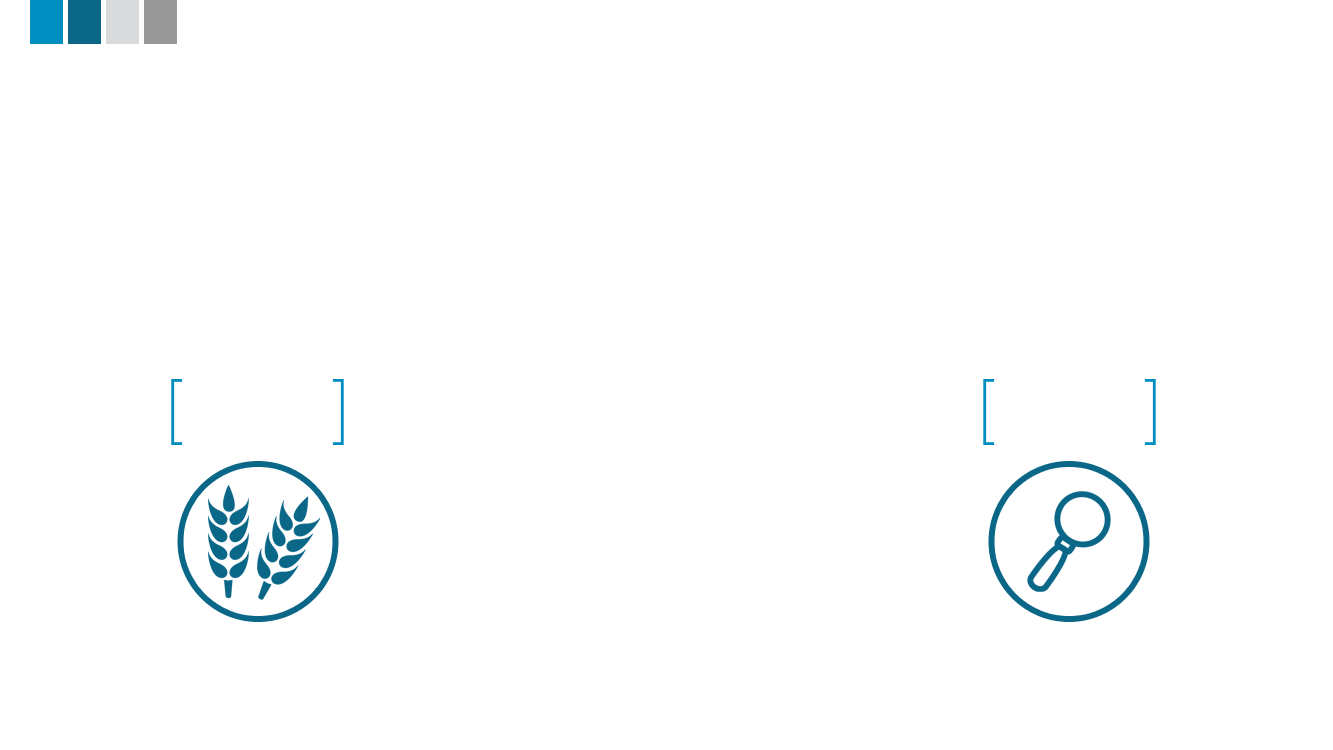 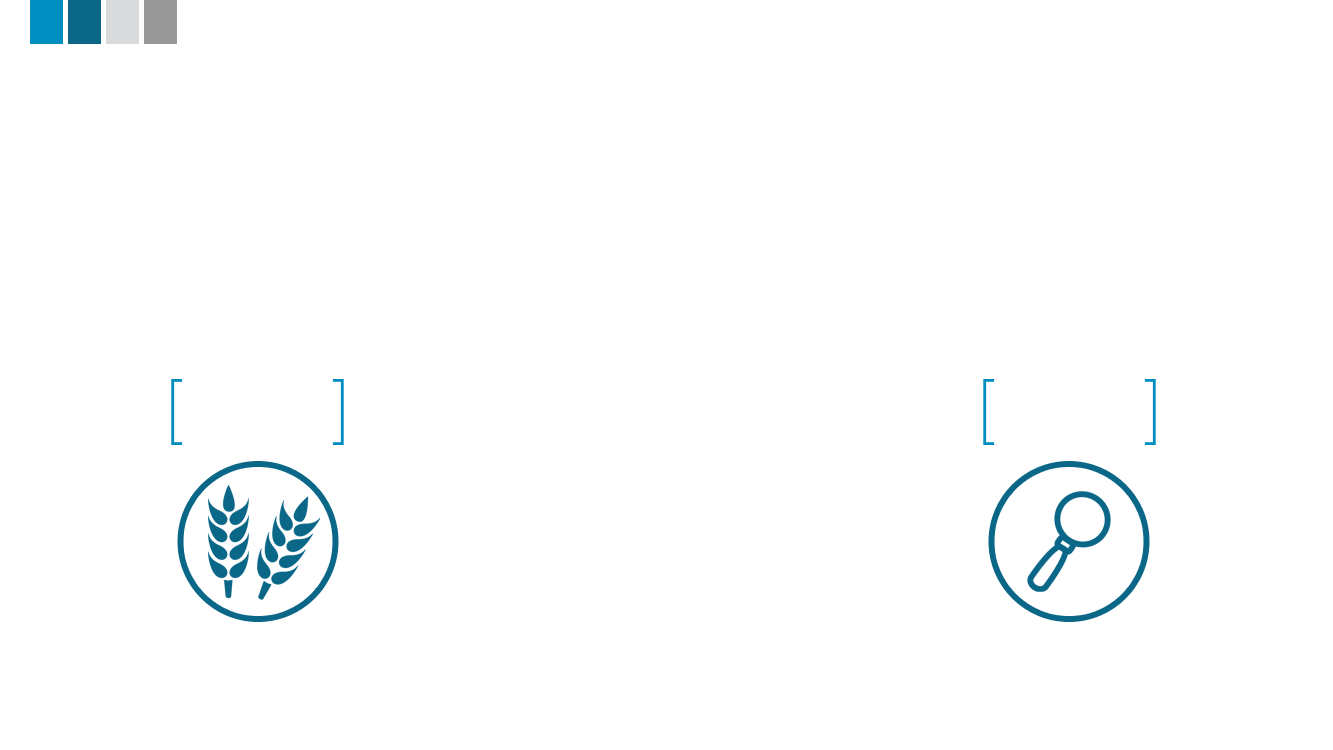 2.970,807 €
ELIGIBLE INVESTMENT
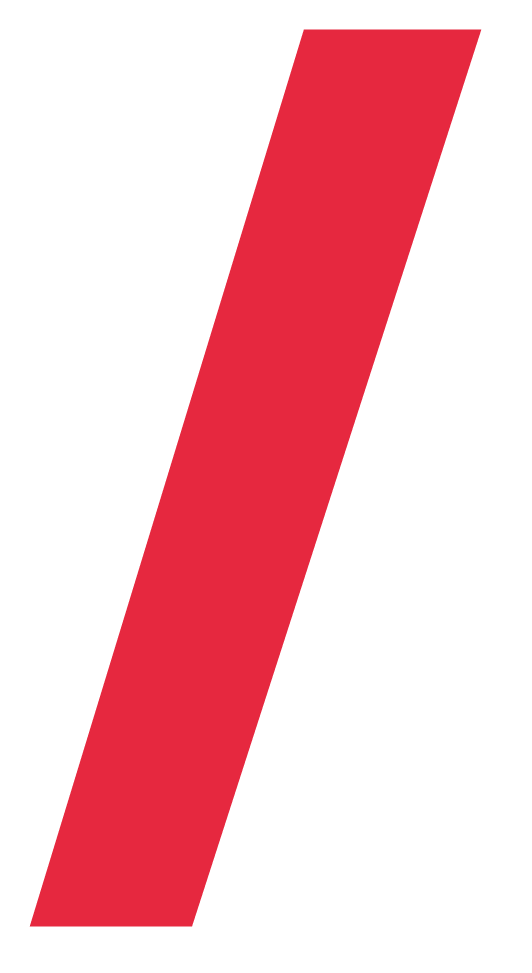 Yunit
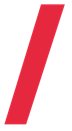 Our purpose
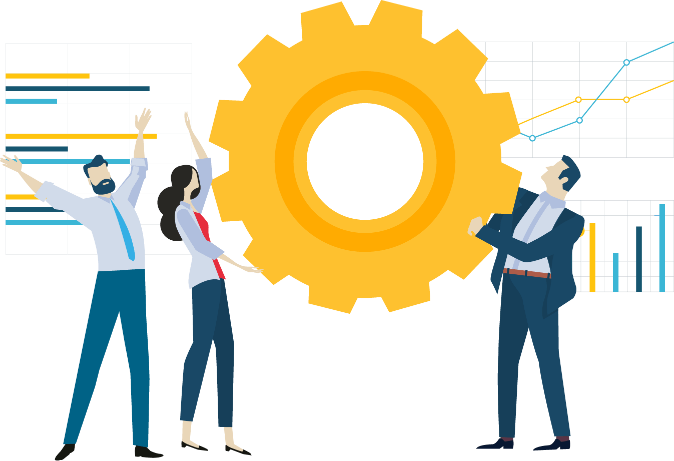 // Helping companies taking better decisions to promote their growth and competitiveness.

// Generating value for partners and companies, through our distinctive skills.
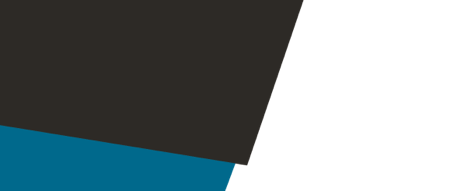 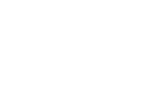 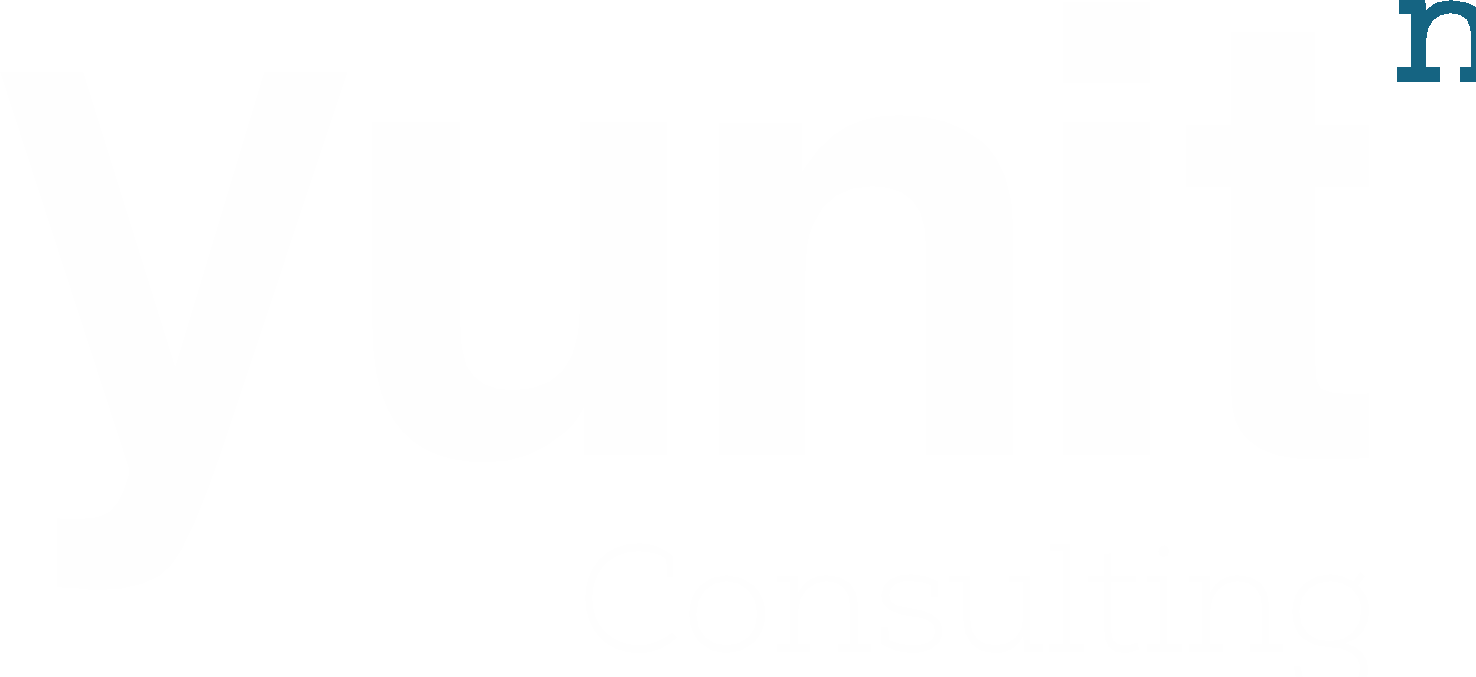 [Speaker Notes: And what is the purpose of Yunit Consulting? Why we do what we do and get up every morning?]
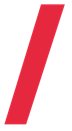 Differentiating factors
// Combination of a diversified team: we offer to our customers a wide range of different knowledge areas and skills combining management, finance, economics, engineering, biology, nanotechnology, etc.

// Proximity and empathy: the fact that we are also an SME which makes us more aware about managers’ pains, dreams and ambitions.
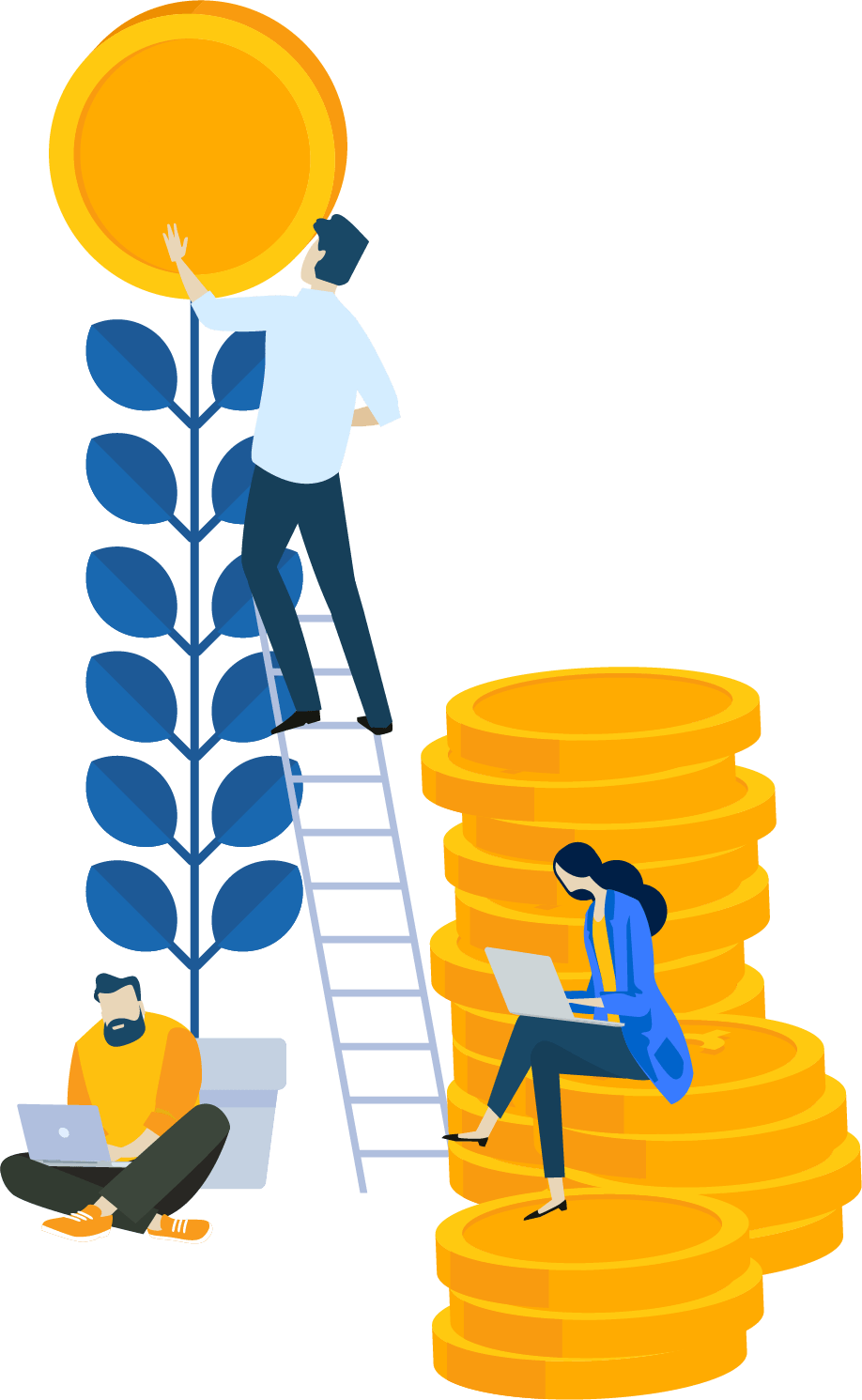 [Speaker Notes: To do what we do, we believe we have two distinctive factors]
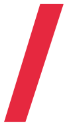 Who we “formally” are?
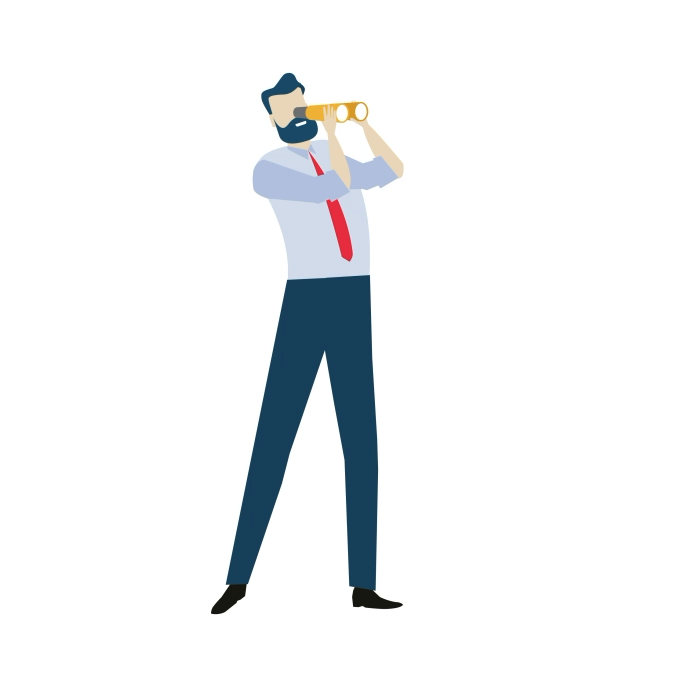 // Management consultancy company focused on supporting SMEs’ financing and investment projects.

// Aim to be present in the moments of change and transformation, across all business process since estrategic reflection to implementation and execution.

// + 35 employees 

// Nationwide presence (Offices in Lisbon and Oporto)

// Helping companies since 2010
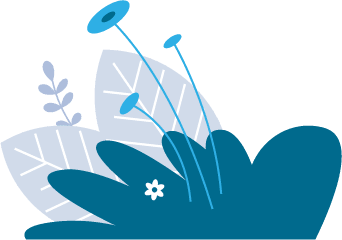 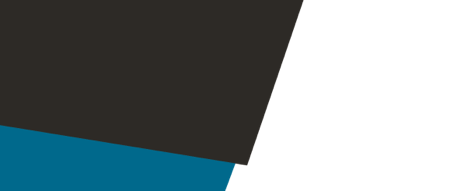 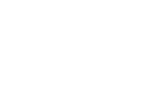 [Speaker Notes: Here it is our more formal and institutional description]
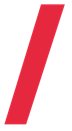 Core competences
Tax 
Benefits
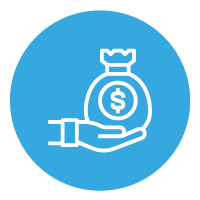 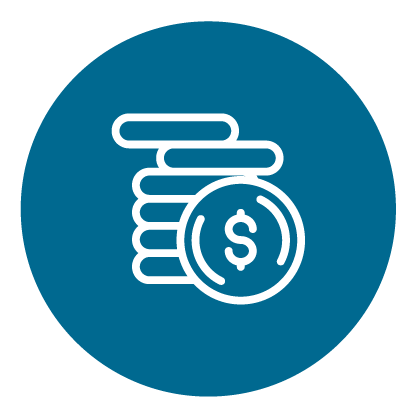 Corporate Finance
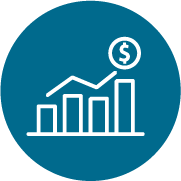 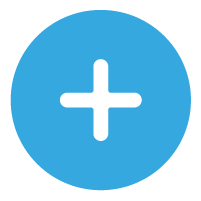 Investment and Financing
(PRR, PT 2020/2030,…)
M&A
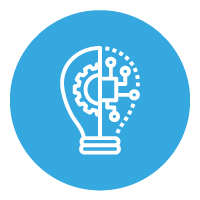 Innovation Management
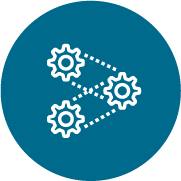 Operational Efficiency
[Speaker Notes: We are foucused on adding value to our customers offering these core competences]
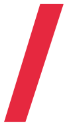 Institutional Partners
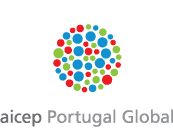 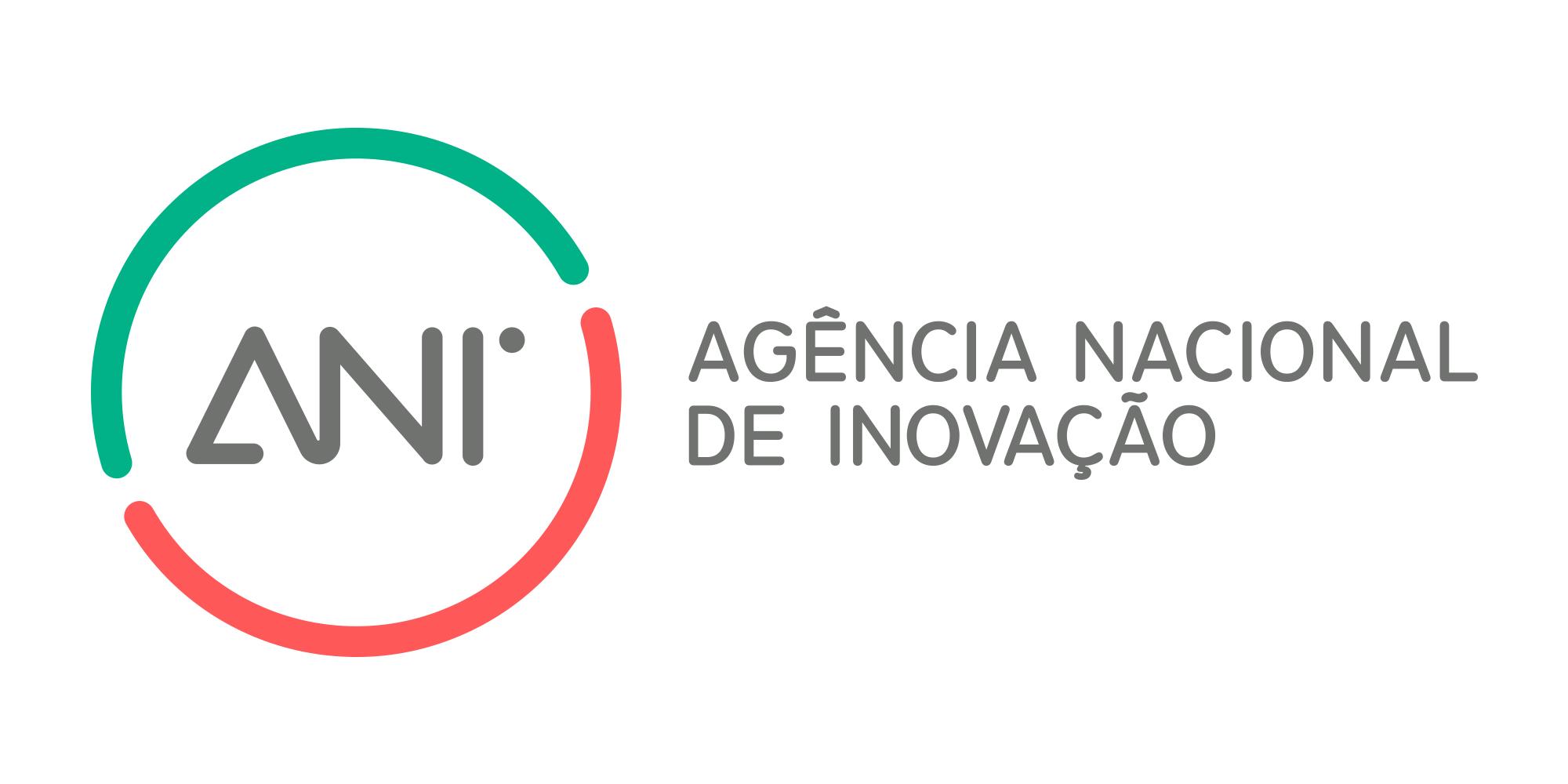 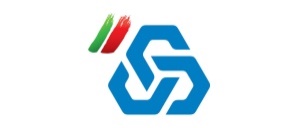 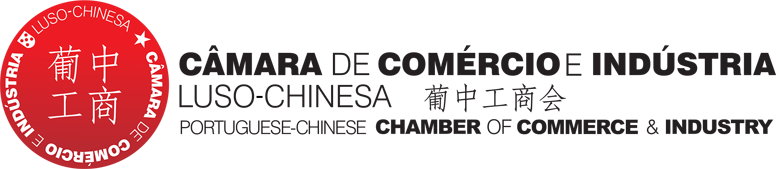 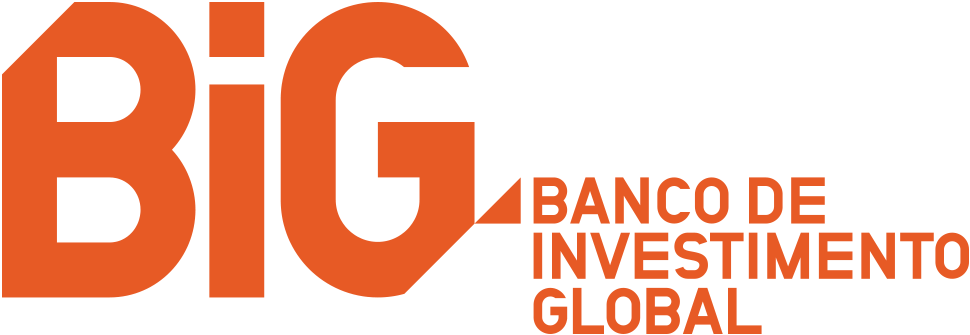 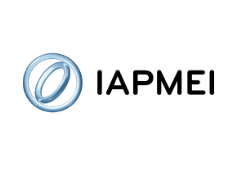 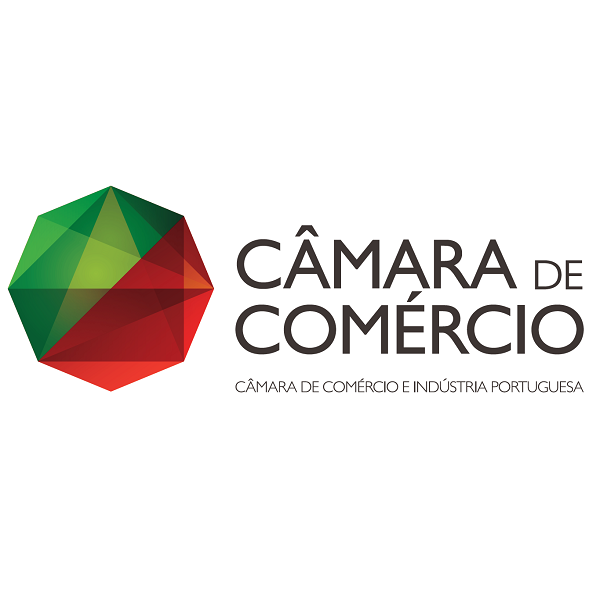 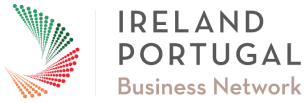 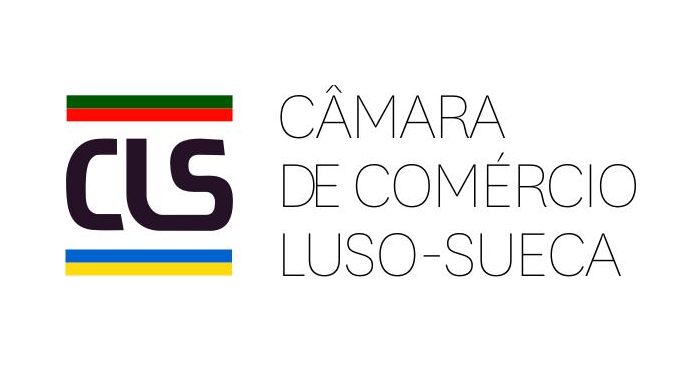 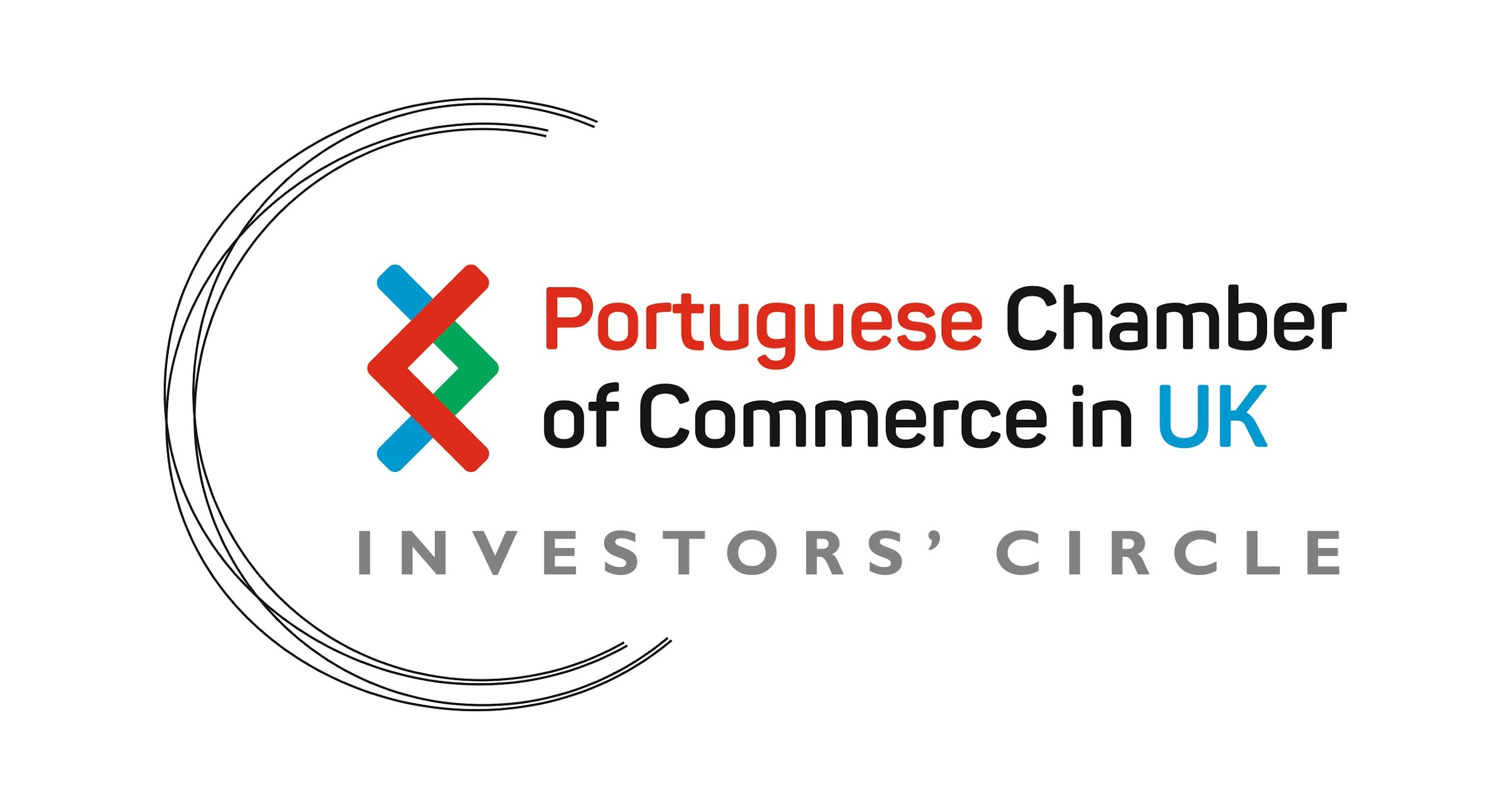 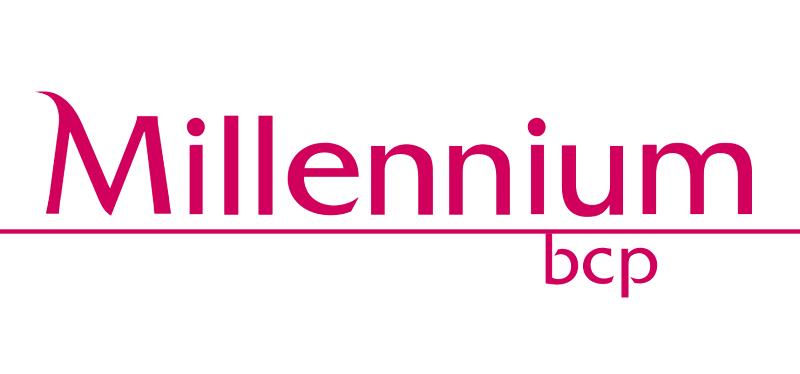 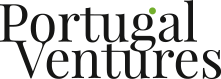 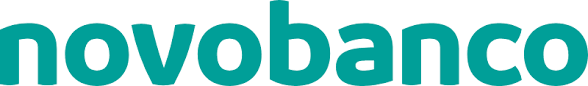 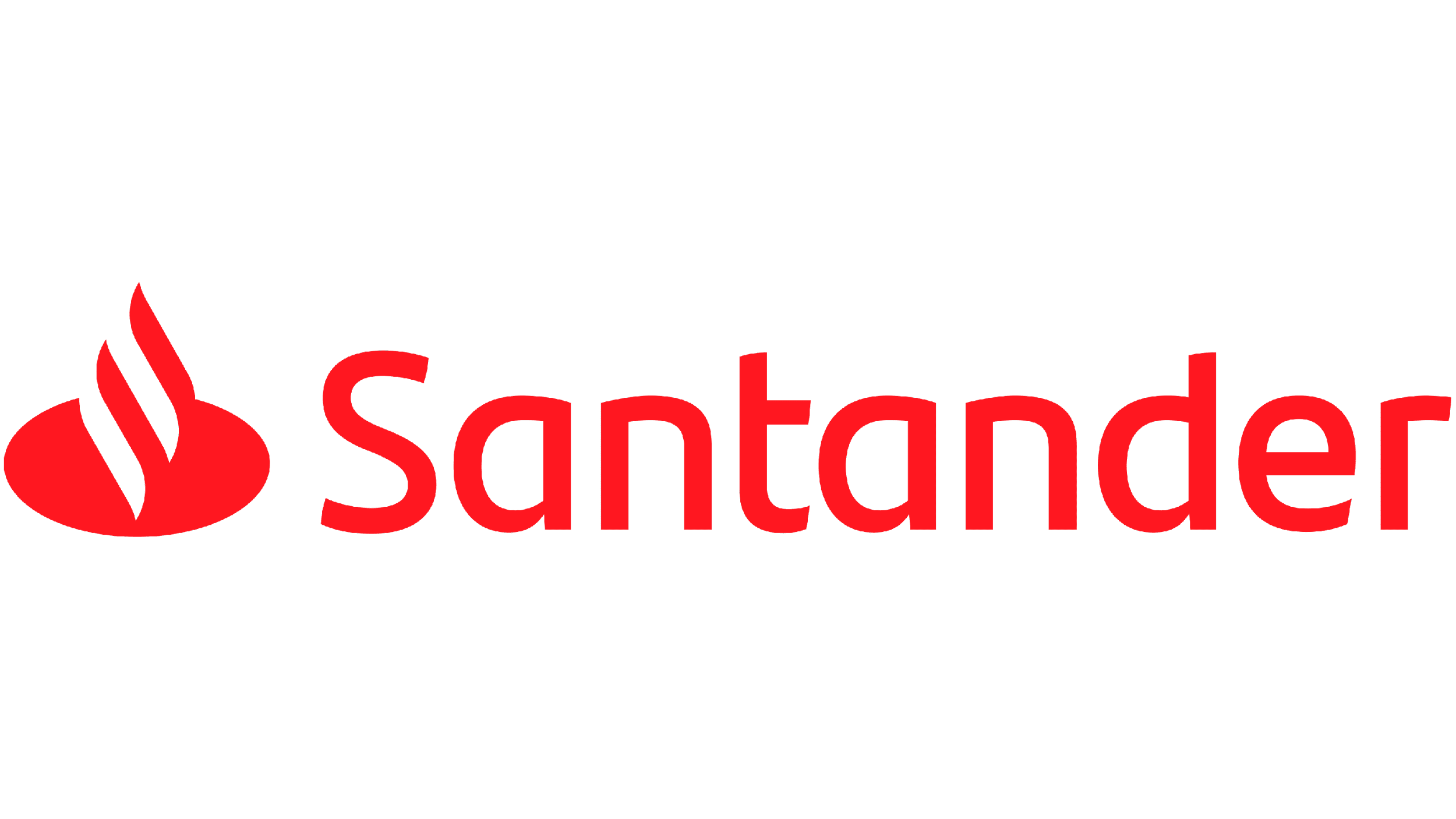 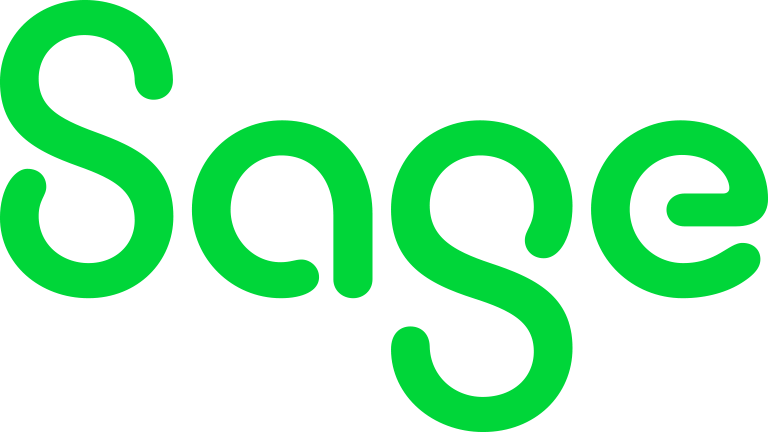 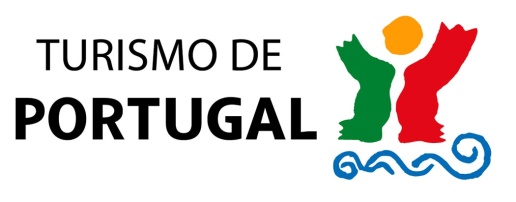 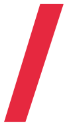 Our challenge
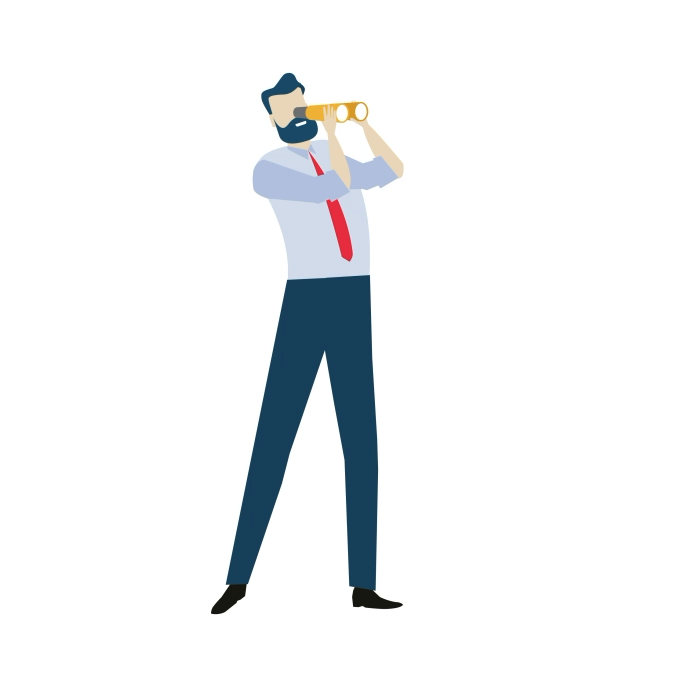 Your vision brought you here today. 
How far will we take your company to?
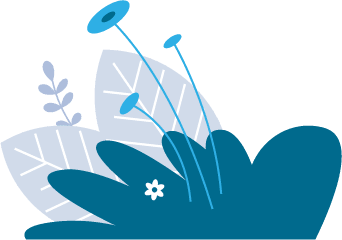 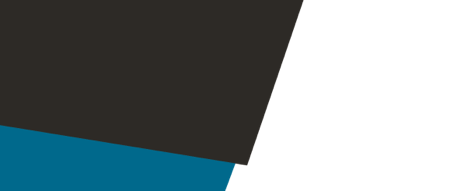 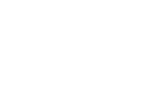 [Speaker Notes: And I finish with a challenge for you!]